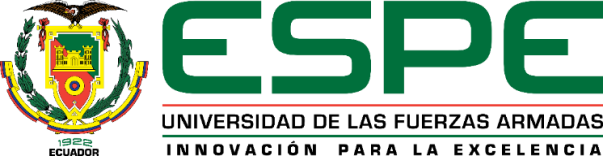 TRABAJO DE INVESTIGACIÓNINGENIERÍA EN ELECTRÓNICA, AUTOMATIZACIÓN Y CONTROL
“DISEÑO, IMPLEMENTACIÓN Y OPTIMIZACIÓN DE UN SISTEMA WEARABLE MÓVIL PARA EL SENSADO DE PRESIÓN SANGUÍNEA CONTINUA BASADO EN TÉCNICAS DE FOTOPLETISMOGRAFÍA PARA EL ESTUDIO DEL COMPORTAMIENTO CARDIACO”
AUTORA:
VILLACIS MIÑO, MARISSA ALEJANDRA
DIRECTOR
Ing. ARCENTALES VITERI, ANDRÉS RICARDO PhD
SANGOLQUÍ, 2018
1
TEMARIO
Pruebas de funcionamiento y resultados
Generalidades del Proyecto
Antecedentes 
Fotopletismografía 
Objetivos
Filtrado digital
Pruebas
Conclusiones y Recomendaciones
Estudio y diseño hardware
Selección de la posición 
Selección de la configuración
Diseño del dispositivo y aplicación móvil
Condiciones de diseño
2
Antecedentes
Estado del Sistema Cardiovascular
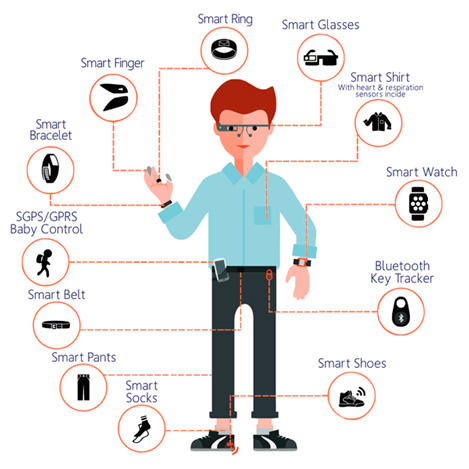 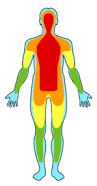 Métodos de medición del flujo sanguíneo, basados en tres principales parámetros fisiológicos, estos son: (1) movimiento físico, (2) transporte de calor y (3) contenido de oxígeno.

Dispositivos móviles equipados con sensores que se implementan en el cuerpo del usuario
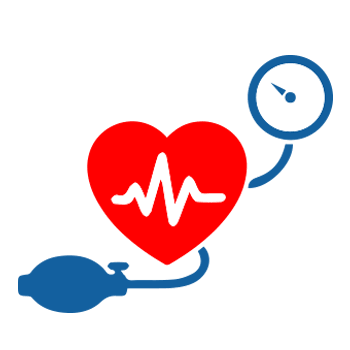 Actualidad
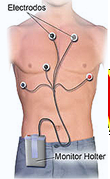 3
[Speaker Notes: La medición del ritmo cardiaco y la presión arterial son las herramientas más utilizadas ya que ayudan a conocer el estado del sistema cardiovascular e identificar posibles patologías, como: taquicardia, bradicardia, fibrilación auricular o ventricular, entre otras.
Existen varios métodos de medición del flujo sanguíneo los cuales se realizan por medio de los capilares ubicados en la piel, basados en tres principales parámetros fisiológicos, estos son: (1) movimiento físico, (2) transporte de calor y (3) contenido de oxígeno 
fotopletismografía es una técnica la cual permite el monitoreo del cambio volumétrico de la sangre por medio de la piel debido a la acción de bombeo del corazón, en función de la reflexión y absorción de luz. 
En la actualidad, la medicina busca el monitoreo continuo y sin interrupción de signos vitales de los pacientes. La fotopletismografía se ha visto como una respuesta a esto por medio de dispositivos móviles equipados con sensores que se implementan en el cuerpo del usuario, también conocidos como wearables
Los wearables , esta tecnología hace referencia al conjunto de dispositivos que pueden ser agregados a alguna parte de nuestro cuerpo, con el fin de cumplir una función determinada. son dispositivos que tienen la capacidad de conectividad inalámbrica con el fin de acceder a su información. 
Gracias a la técnica de fotopletismografía y la tecnología wearable se ha hecho posible la creación de dispositivos guiados específicamente para el monitoreo continuo de los signos vitales de los usuarios.]
Justificación
Artefactos de Movimiento
Movimiento del sensor

Movimientos rítmicos involuntarios del paciente (espasmos, tics, etc)

Movimientos musculares
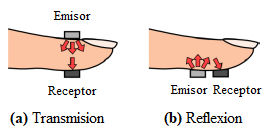 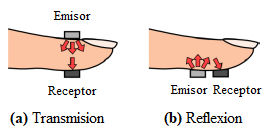 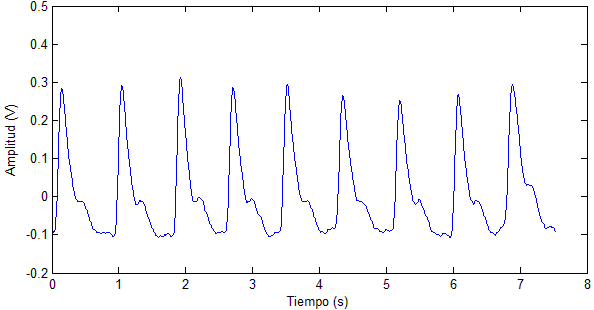 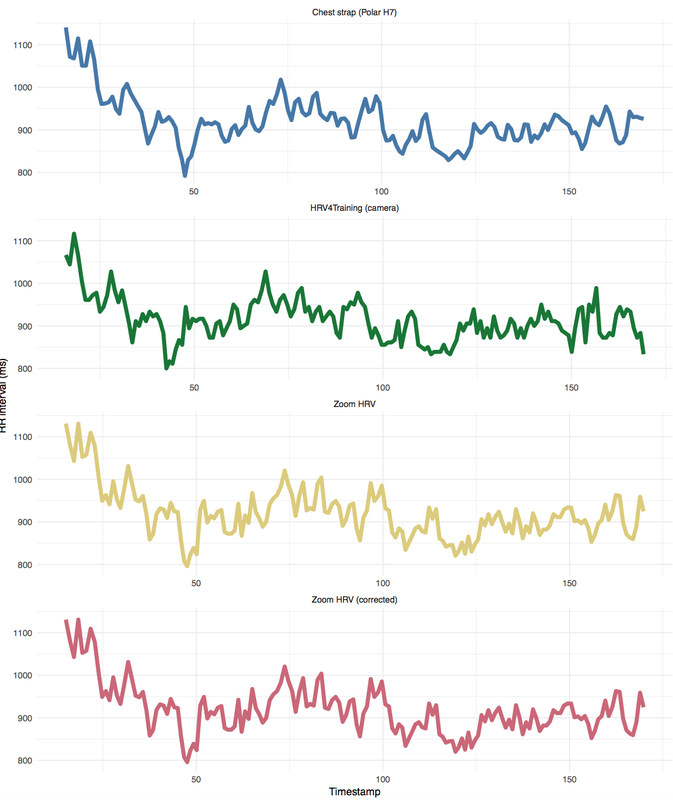 4
[Speaker Notes: El principal problema de los dispositivos fotopletismográficos es el ruido de baja frecuencia causado por el movimiento (artefactos de movimiento), tales como el movimiento del sensor, movimientos rítmicos involuntarios del paciente (espasmos, tics, etc), y movimientos musculares; los cuales provocan errores en la medición de la frecuencia cardiaca. 
El movimiento deforma los tejidos elásticos causando señales falsas que no corresponden a lo que se desea medir. 
Por estas razones es que el estudio de los sensores de fotopletismografía es un tema amplio para su investigación y de actual interés.
fin de estudiar y analizar las señales entregadas por varios sensores que operen con luz infrarroja, luz verde o roja, con el objetivo de determinar una configuración lo suficientemente sensible y estable para el desarrollo de un prototipo móvil capaz registrar la curva de presión sanguínea continua, de la cual se extraerán los intervalos entre sístoles sucesivas de donde se podrá estimar el ritmo cardiaco del sujeto de interés]
Objetivos
GENERAL
Diseñar e implementar un sensor basado en la técnica de fotopletismografía para la creación de un dispositivo con conexión bluetooth que permita el monitoreo del ritmo cardiaco de una persona en movimiento.
5
Objetivos
ESPECÍFICOS
Analizar diferentes modelos comerciales y configuraciones de emisores y receptores de luz infrarroja, luz verde y roja para un sensor de fotopletismografía.
Diseñar e implementar un hardware que brinde un correcto desempeño al dispositivo para el sensado de la señal de presión sanguínea de acuerdo con criterios de la calidad de la forma de onda obtenida, tamaño y consumo de energía del dispositivo.
Diseñar e implementar un sistema digital, el cual permita corregir y compensar las modificaciones generadas a la señal adquirida.
Crear una aplicación móvil la cual se pueda conectar al dispositivo para obtener valores de la estimación del cambio de flujo sanguíneo, a partir del estudio de la señal de presión sanguínea.
6
Fotopletismografía aplicada al volumen sanguíneo
Técnica de Fotopletismografía
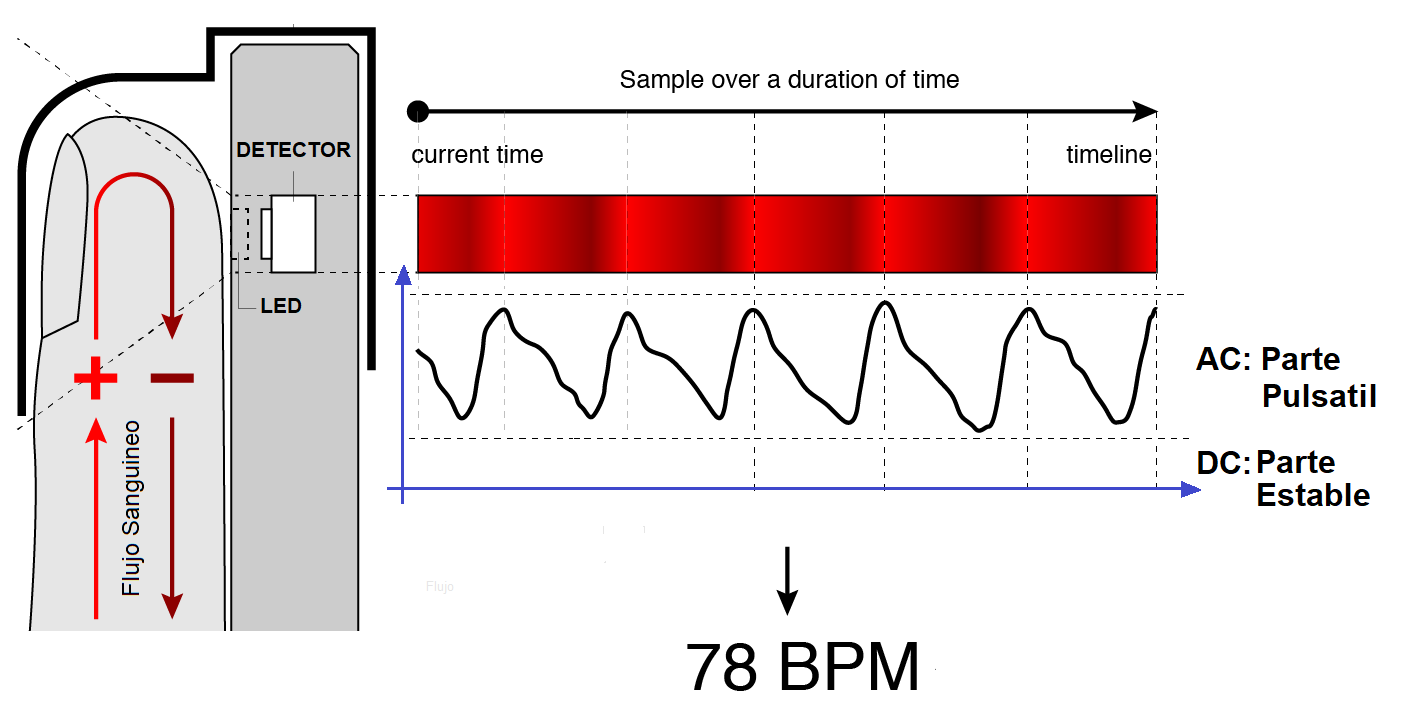 7
[Speaker Notes: El principio utilizado por la técnica de fotopletismografía se basa en la detección óptica de los cambios volumétricos de la sangre en el lecho microvascular del tejido, ya que el sensor de fotopletismografía está conformado por una fuente luz y un detector y que la hemoglobina y oxihemoglobina presentes en la sangre tienen la capacidad de absorción de ciertas longitudes de onda, este es capaz de monitorear los cambios en la intensidad de luz por medio de reflexión o transmisión en el tejido expuesto. 
Durante el ciclo cardíaco las arterias contienen más volumen de sangre en la sístole que durante la diástole, esto causa que haya más o menos luz detectada, mientras mayor sea la cantidad de sangre en el área, menor será la cantidad de luz recibida por el detector. 
La forma de onda de las señales obtenidas por el fotopletismograma (PPG del inglés PhotoPlethysmoGram) está compuesta por un componente de corriente continua (DC) y un componente de corriente alterna (CA) como se observa en la Figura 6. El primero está dado por la señal óptica transmitida o reflejada del área de medición, dependiendo de la estructura del tejido y del volumen sanguíneo con el que se cuente en el momento de sensado, esta componente varia lentamente con la respiración. El segundo muestra las variaciones del volumen de la sangre producidos por las fases sistólica y diastólica, donde su frecuencia depende de la frecuencia cardiaca]
Fotopletismografía aplicada al volumen sanguíneo
Absorción de la luz en función de la longitud de onda
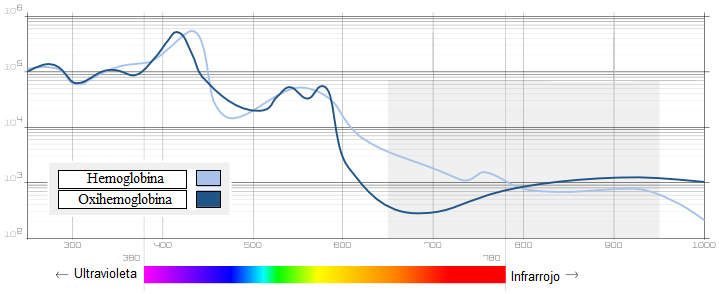 8
[Speaker Notes: Actualmente, las aplicaciones y estudios sobre fotopletismografía se han basado en tres longitudes de onda, luz roja, luz verde y luz infrarroja. La dispersión, absorción o reflexión depende de las características ópticas de la fuente de luz. A medida que  la longitud de onda aumenta, la dispersión en la dermis disminuye, aumentando su capacidad de penetración sobre la piel 
Para la técnica de fotopletismografía es de principal interés la cantidad de luz absorbida por la hemoglobina y oxihemoglobina ya que están directamente relacionada con el volumen de sangre reflejando la sístole y diástole del ciclo cardiaco.
Sístole mayor flujo de sangre – mayor absorción de luz
Diástole flujo disminuye parcialmente, menor absorción]
Fotopletismografía aplicada al volumen sanguíneo
Medidores de ritmo cardiaco comerciales y wearables de fotopletismografía
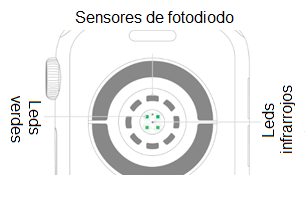 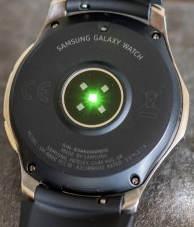 Pulsioxímetros
Samsung Galaxy Watch
Apple Watch
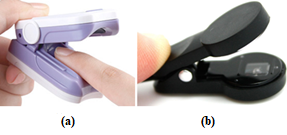 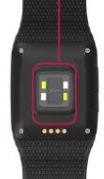 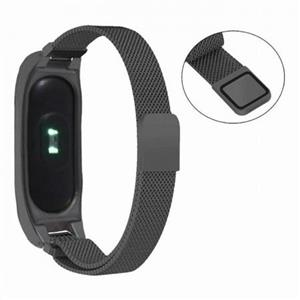 Bandas pectorales
Xiaomi Mi Band 3
E4 wristband
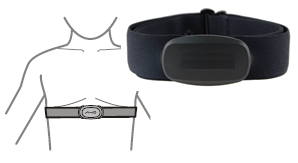 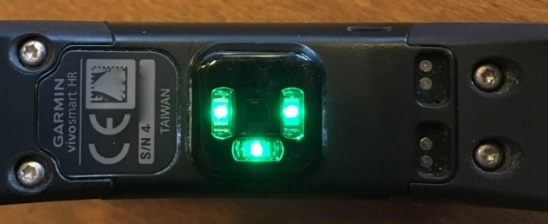 Vivosmart HR+
9
[Speaker Notes: Los pulsioxímetros son utilizados para medir la saturación de oxígeno en la sangre y la frecuencia cardiaca, se basa en dos estados: el oxígeno unido con la hemoglobina (oxihemoglobina) o cuando no lo está (desoxihemoglobina), estos elementos tienen diferente capacidad de absorción de longitud de onda comprendidos entre 600 a 800 nm y 800 a 1000 nm, respectivamente. 
Un pulsioxímetro utiliza el modo de transmisión y cuenta con dos diodos como fuente de luz, emite 660 nm (roja) y 940 nm (infrarroja), El análisis con estos dispositivos no es recomendable en actividades con movimiento, ya que son sensibles al ruido de baja frecuencia ocasionando resultados serían erróneos .
Las bandas pectorales tradicionales hacen uso de electrodos colocados en la correa del dispositivo, quienes envían una serie de impulsos eléctricos transmitidos al corazón generados por la capsula central. Esta información es enviada para su gestión por medio de ondas de radio – frecuencia a un dispositivo, como un pulsómetro convencional, smartphone u ordenador, lo cual se convierte en una desventaja ya que no es un sistema autónomo .
Tabla]
10
Creación de arreglos de emisores y receptores
Especificaciones técnicas
11
Creación de arreglos de emisores y receptores
Lista de configuraciones
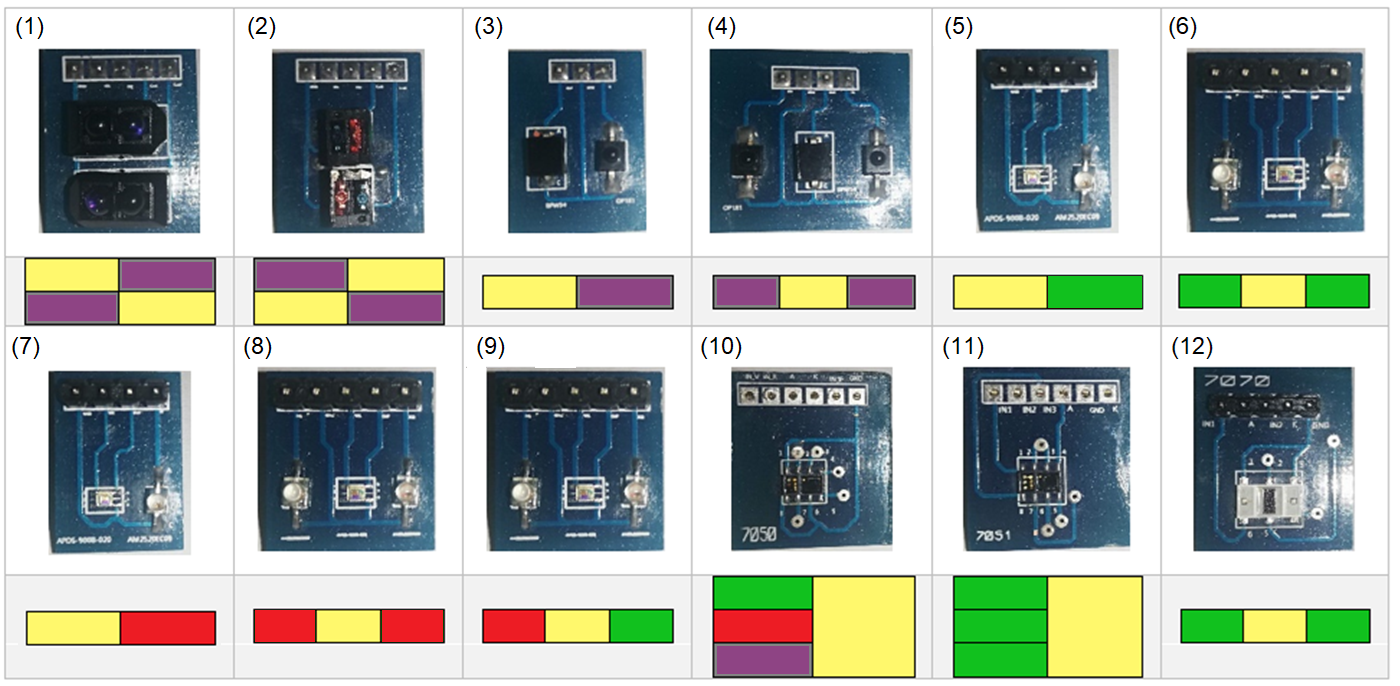 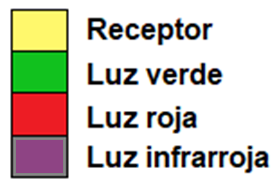 12
Selección de la posición para el sensor en el brazo
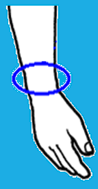 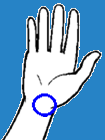 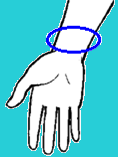 Posición 3
Posición 1
Posición 2
Arteria radial
Parte superior de la muñeca
Parte inferior de la muñeca
13
[Speaker Notes: Para la adquisición inicial se tomó en cuenta una señal sin procesar, es decir, sin el filtrado necesario para la eliminación de ruido ambiental, solo se realizó la instrumentación necesaria para que esta pueda ser adquirida y digitalizada por la tarjeta Discovery STM32F407 para ser graficada y guardada en un vector por el software MATLAB, para su posterior análisis. 
Las señales de las configuraciones estudiadas fueron tomadas con el brazo sin movimiento en cada posición.
Para realizar el estudio se determinó una señal que sirvió como base o referencia, la cual fue adquirida del dedo índice por medio del sensor TCRT5000 con un receptor y un emisor, ya que este sensor ha sido probado por estudios anteriores.]
Selección de la posición para el sensor en el brazo
Etapa de preamplificación
Fotodiodo como receptor
Fototransistor como receptor
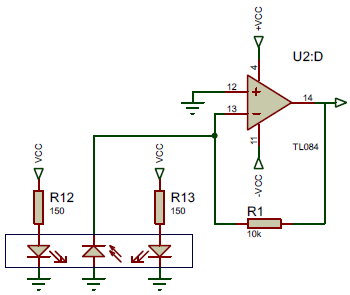 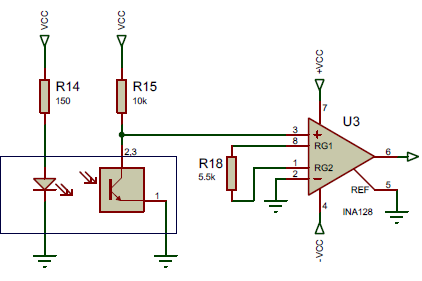 Amplificador operacional TL084
Ganancia 10
Amplificador de instrumentación INA128
Ganancia 10
14
[Speaker Notes: Considerando que un fototransistor entrega voltaje a su salida y un fotodiodo entrega corriente, la etapa de preamplificación cambia para los dos receptores utilizados
Considerando que un fototransistor entrega voltaje a su salida y un fotodiodo entrega corriente, la etapa de preamplificación cambia para los dos receptores utilizados. Ganancia de 10 para los circuitos del sensor de referencia y las configuraciones con los encapsulados TCRT5000 y QRD1114.
se varió la etapa de preamplificación por un conversor de corriente a voltaje, Se utilizo el modo fotovoltaico el cual está presente en aplicaciones de precisión ya que brinda una excelente linealidad y bajo nivel de ruido. por la resistencia de realimentación Rf  con un  valor de 10k, obteniendo una preamplificación de 10 veces la señal de entrada. Se utilizó el amplificador operacional TL084, cuenta con entradas FET, evitando que el fotodiodo se cargue y entregando a la salida un voltaje proporcional a la corriente]
Selección de la posición para el sensor en el brazo
Etapa de desplazamiento del nivel de offset
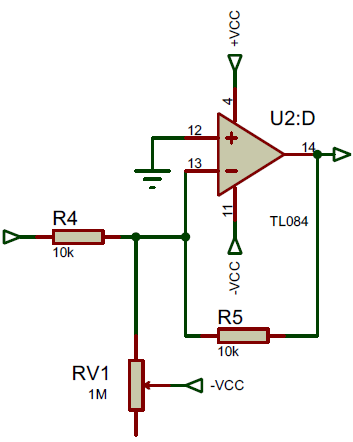 Señal PPG cuenta con un nivel de DC positivo 

Compensar con un voltaje negativo para que no se presente saturación del sistema

Amplificador sumador de ganancia 1 

Varia la señal por medio de un potenciometro de 1M y un voltaje de -3.7v en un canal de entrada
15
Selección de la posición para el sensor en el brazo
Etapa de preamplificación
Amplificador fototransistor
Amplificador fotodiodo
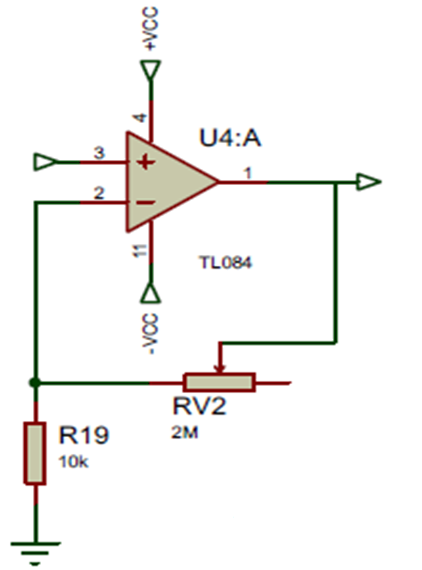 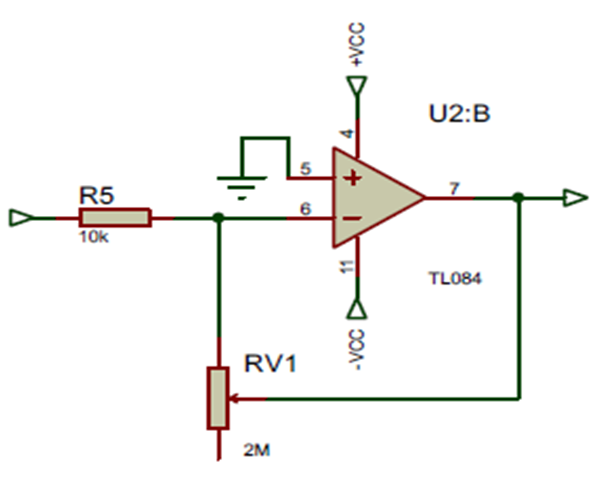 Configuración sumador inversor 
Máxima ganancia variable de 200
Configuración sumador no inversor
Máxima ganancia variable de 200
16
[Speaker Notes: tomar en cuenta dos características fisiológicas que varían entre las personas: la pigmentación y composición de la piel y el volumen de sangre generado en cada pulsación del corazón, estas generan variaciones de la amplitud y el nivel de DC de la señal PPG adquirida por los sensores.
Para poder aumentar o disminuir la amplitud de la señal , amplificador operacional en configuración sumador no inversor para los fototransistores y en configuración sumador inversor para los fotodiodos.
En ambos circuitos se obtiene una máxima ganancia variable de 200. Es posible ajustar a la señal de PPG en un rango de 1 Vpp a 3 Vpp, necesarios para la etapa de digitalización. 
en ambos circuitos se colocó un seguidor de voltaje entregando poca corriente para la etapa de digitalización y asegurando la misma señal de voltaje de salida con respecto a la entrada]
Selección de la posición para el sensor en el brazo
Análisis de las señales adquiridas
17
[Speaker Notes: se procedió a adquirir varias muestras para el estudio, siguiendo el esquema de la  Figura 44, estas fueron tomadas al mismo tiempo por medio del sensor en el dedo índice como señal de referencia y con la configuración en una de las tres posiciones en el mismo brazo sin movimiento, tratando de evitar al máximo los retrasos entre las muestras generados por las variaciones de volumen de sangre en las diferentes partes de cuerpo.
se tomaron tres registros de la señal con la duración de 1 minuto cada uno, para todas las configuraciones pertenecientes al estudio, a una frecuencia de muestreo de 256 Hz.]
Selección de la posición para el sensor en el brazo
Análisis de las señales adquiridas
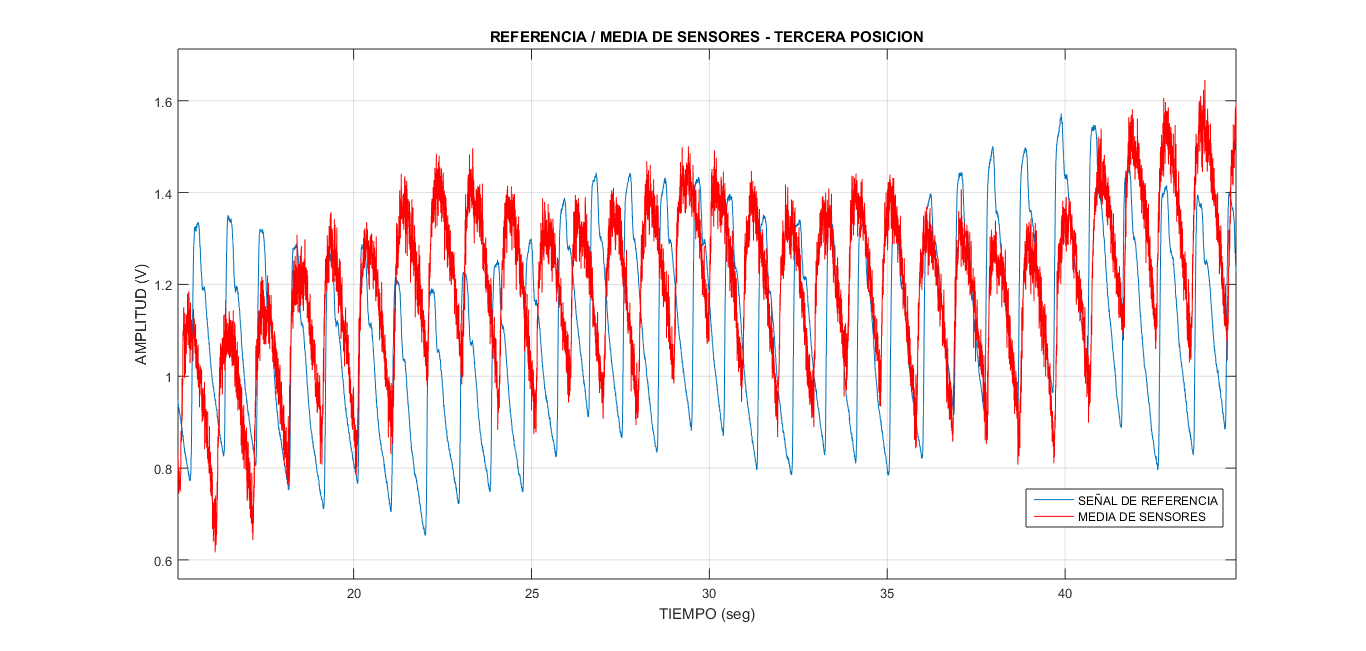 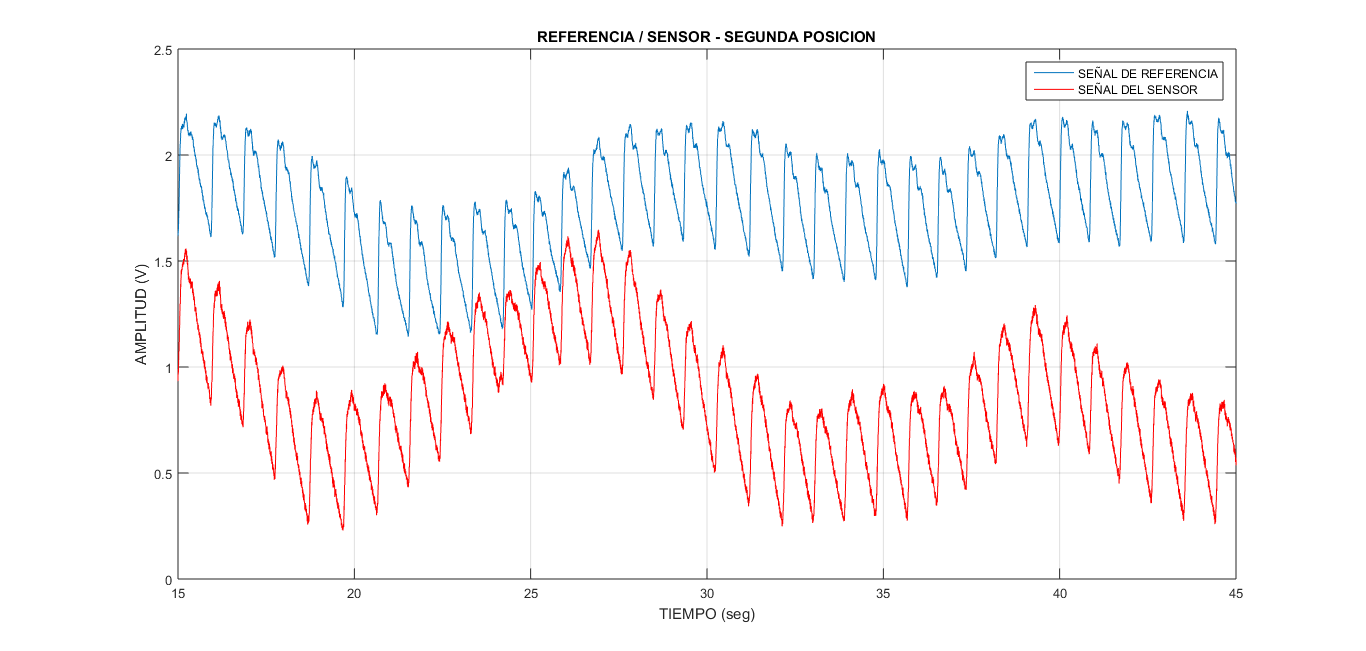 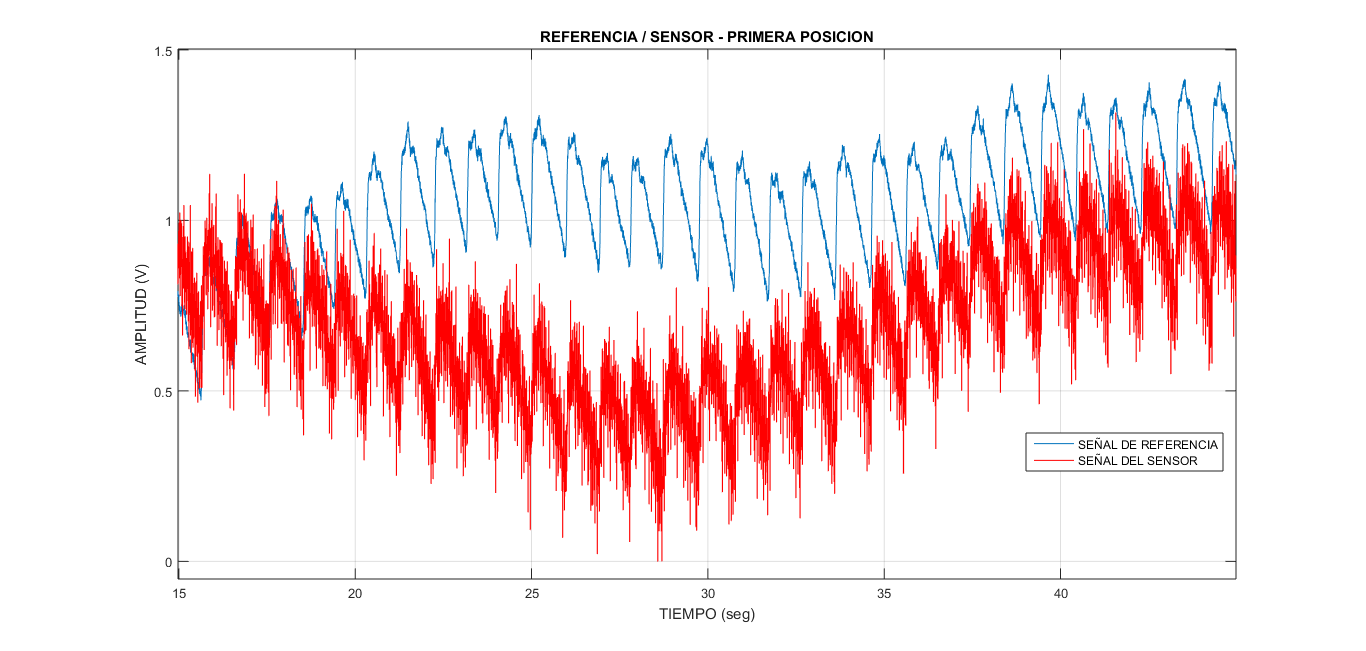 1 Leds infrarrojos 
2 fototransistores
3 Leds verdes 
1 fotodiodo
1 Led rojo 
1 fotodiodo
18
[Speaker Notes: se procedió a adquirir varias muestras para el estudio, siguiendo el esquema de la  Figura 44, estas fueron tomadas al mismo tiempo por medio del sensor en el dedo índice como señal de referencia y con la configuración en una de las tres posiciones en el mismo brazo sin movimiento, tratando de evitar al máximo los retrasos entre las muestras generados por las variaciones de volumen de sangre en las diferentes partes de cuerpo.
se tomaron tres registros de la señal con la duración de 1 minuto cada uno, para todas las configuraciones pertenecientes al estudio, a una frecuencia de muestreo de 256 Hz.]
Selección de la posición para el sensor en el brazo
Análisis de las señales adquiridas
Señales sin filtrar
Señales filtradas
19
[Speaker Notes: El estudio se basó principalmente en la comparación en tiempo y frecuencia de la señal PPG de referencia adquirida en el dedo y la señal PPG de las configuraciones.
Coeficiente de correlación. El coeficiente de correlación mide la intensidad de la relación lineal entre dos variables y puede tomar el valor entre -1 y 1, mientras más cercano sea el valor a uno sin importar la dirección, las variables están más asociadas linealmente entre sí (Dicovskiy, 2015).
Magnitud cuadrada de coherencia (MSC). considera el espectro de potencia y la fase de dos variables y estima su grado de correlación  Para este método se tomó en cuenta el valor del pico máximo de la MSC en todo el rango frecuencial de la señal y la media de todos los valores en el rango entre 0.5 y 16 HZ.
Relación señal-ruido. relación que existe entre la potencia de una señal transmitida y la potencia del ruido o artefactos de movimiento que la afecta, medido en decibelios.
se tomó un coeficiente de 1 como valor esperado para los coeficientes de correlación, MSC y valor medio de la MSC. relación Señal – Ruido se obtuvo un promedio de los resultados por posición
Para una mejor apreciación y comprobación de los resultados adquiridos, todas las muestras fueron sometidas a un filtrado digital. Estimando el comportamiento de las señales, y como serian afectadas una vez implementado el sistema completo. El procesamiento de las señales se llevó a cabo por medio de MATLAB. Se diseñaron filtros de respuesta infinita al impulso (IIR) 
Para el filtro pasa altos se utilizó una frecuencia de paso de 0.5 Hz  y Ya que no es de interés la información frecuencial superior a 15 Hz se diseñó un filtro pasa bajos a esta frecuencia.
Por medio de los resultados obtenidos en el análisis de las muestras sin procesamiento y muestras filtradas, se definió a la posición 1 (parte superior de la muñeca) como la óptima para ubicar el sensor del dispositivo ya que las señales tienen una mejor respuesta en tiempo y frecuencia comparado con las otras dos posiciones. A pesar de que la relación señal ruido fue la más baja en los primeros resultados este aumento con el procesamiento de las señales. 
Cabe recalcar que en la posición 3 (la arteria radial) también se obtuvieron buenos resultados y esta podría ser considerada para la implementación de otros dispositivos.]
Selección de la configuración para el prototipo
Movimiento 1
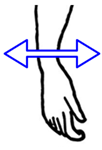 Movimiento giratorio del brazo
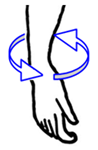 Movimiento 2
Movimiento vertical del brazo
Se introdujo voluntariamente ruido a las señales PPG con el fin de realizar el análisis frecuencial de los artefactos de movimiento
20
[Speaker Notes: se planteó registrar señales con el brazo en movimiento, introduciendo voluntariamente ruido a las señales PPG con el fin de realizar el análisis frecuencial de los artefactos de movimiento
los movimientos 1 (movimiento giratorio del brazo) y 2 (movimiento vertical del brazo) fueron tomados en cuenta simulando la forma de caminar de una persona. 
Este tipo de acciones introduce artefactos de movimiento o ruido de baja frecuencia afectando considerablemente a las señales PPG adquiridas, por lo que fue necesario modificar el circuito de adquisición de señales, incluyendo la implementación de un filtro pasa altos. De igual manera se modificó la etapa de desplazamiento de offset, sumando a la señal un voltaje negativo constante.]
Selección de la configuración para el prototipo
Etapa de filtrado pasa altos
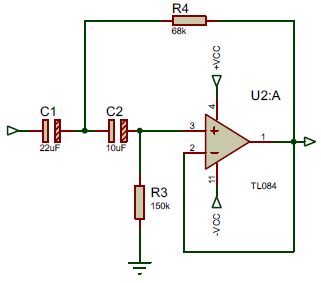 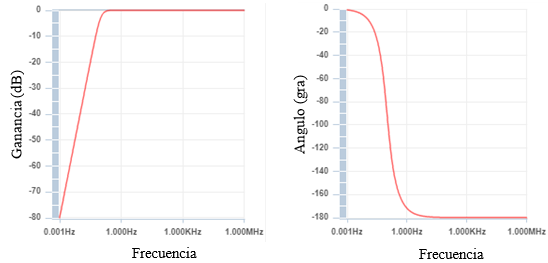 Se considera la componente AC descartando la componente DC

filtro activo pasa altos a 0.1 Hz tipo Butterworth con una configuración Sallen – Key
21
[Speaker Notes: se considera la componente AC descartando la componente DC, se implementó un filtro activo pasa altos 
Este filtro fue colocado antes de la etapa de preamplificación en el caso de los fototransistores y después del conversor de corriente a voltaje en el caso de los fotodiodos. 
Se diseño un filtro activo pasa altos a 0.1 Hz tipo Butterworth con una configuración Sallen – Key gracias a su simplicidad de hardware, es decir pocos componentes electrónicos para su implementación]
Selección de la configuración para el prototipo
Etapa de desplazamiento del nivel de offset
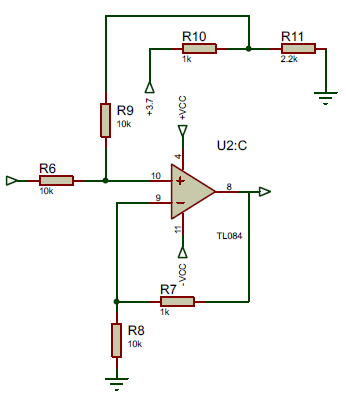 Compensar el nivel de DC que tiene la señal de PPG 

Circuito amplificador sumador no inversor

Centrando a la señal en 1.2 V
22
[Speaker Notes: generado por un circuito divisor de tensión]
Selección de la posición para el sensor en el brazo
Análisis de las señales adquiridas
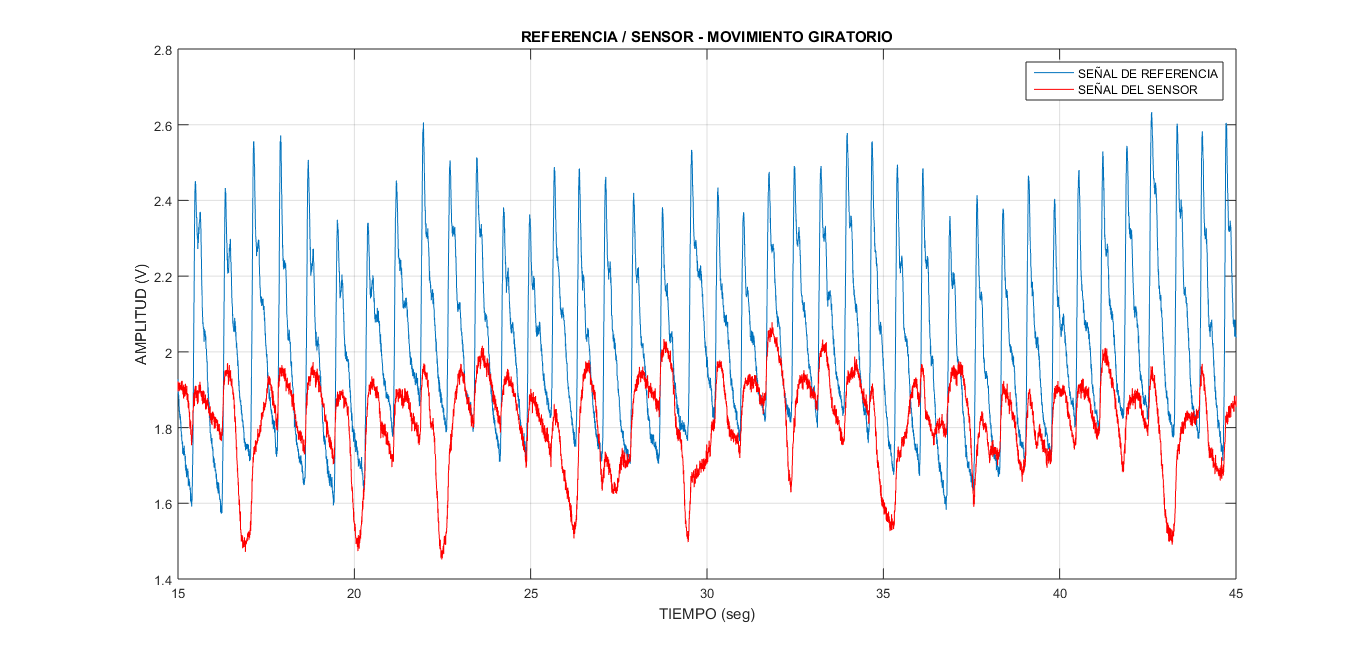 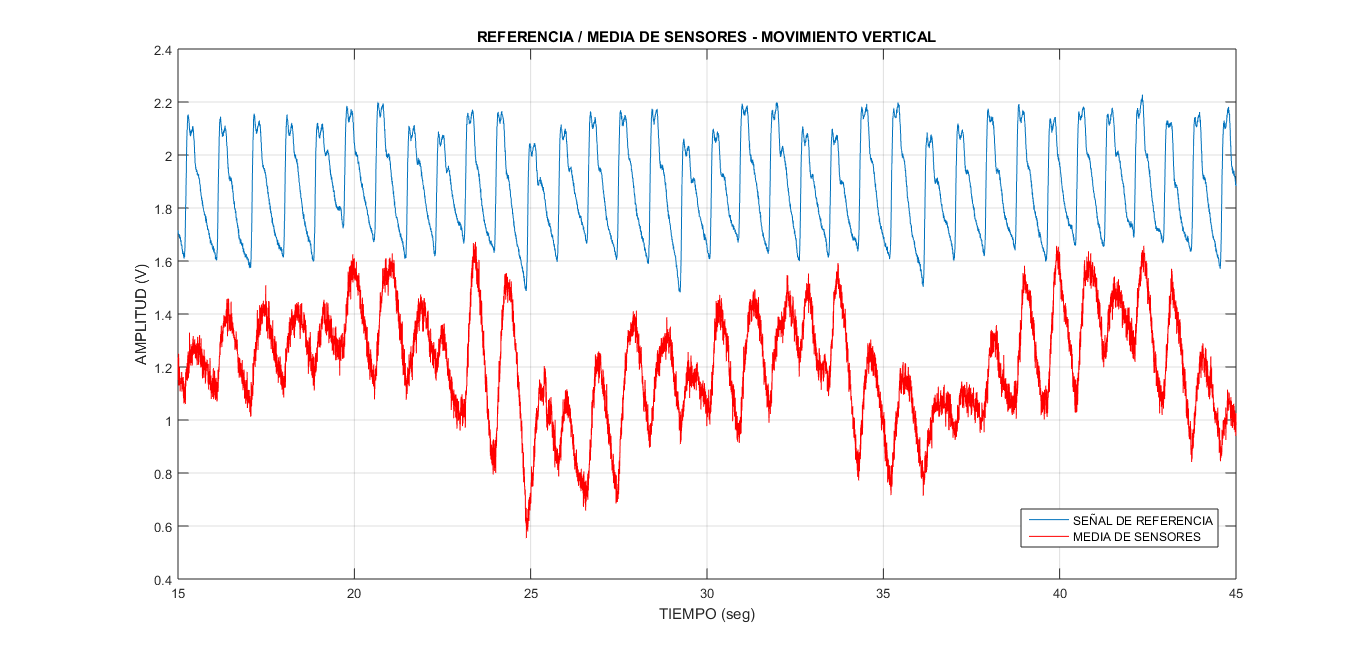 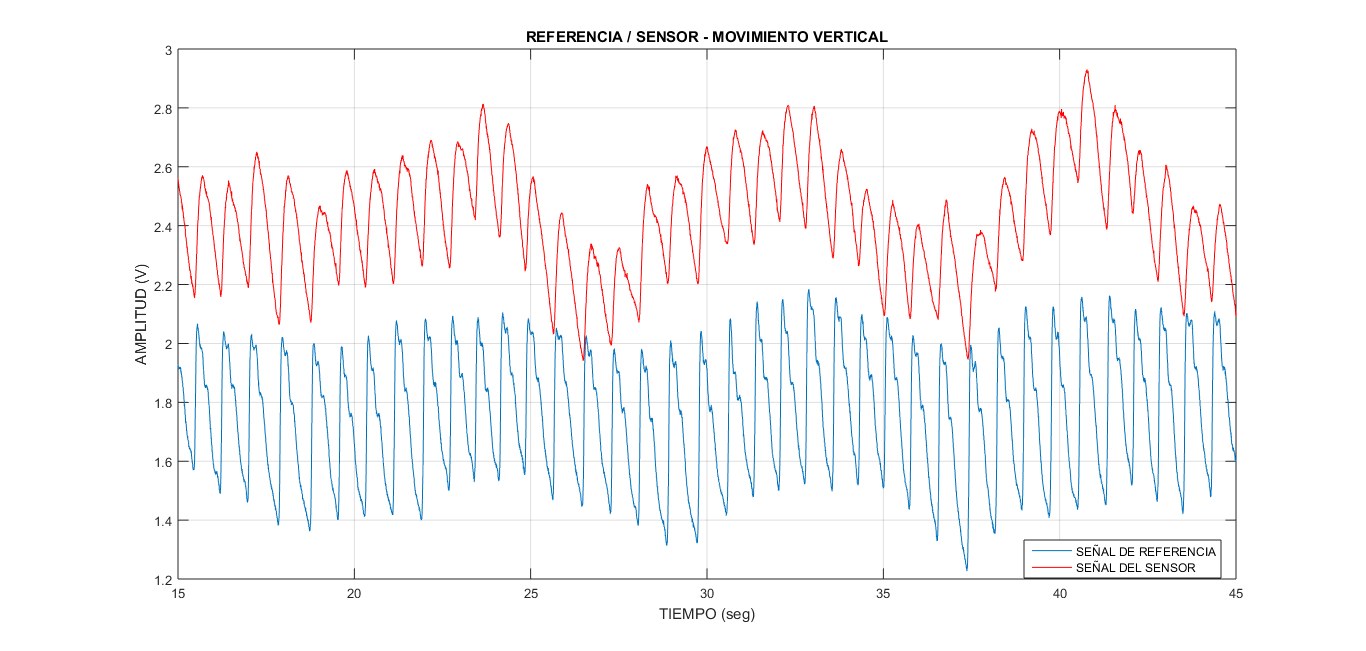 1 Leds infrarrojos 
2 fototransistores
3 Leds verdes 
1 fotodiodo
1 Led rojo 
1 fotodiodo
23
[Speaker Notes: se procedió a adquirir varias muestras para el estudio, siguiendo el esquema de la  Figura 44, estas fueron tomadas al mismo tiempo por medio del sensor en el dedo índice como señal de referencia y con la configuración en una de las tres posiciones en el mismo brazo sin movimiento, tratando de evitar al máximo los retrasos entre las muestras generados por las variaciones de volumen de sangre en las diferentes partes de cuerpo.
se tomaron tres registros de la señal con la duración de 1 minuto cada uno, para todas las configuraciones pertenecientes al estudio, a una frecuencia de muestreo de 256 Hz.]
Selección de la configuración para el prototipo
Análisis de las señales adquiridas
Coeficiente de correlación
24
[Speaker Notes: con el brazo en movimiento se siguió el mismo esquema 
señal de referencia la señal PPG sensada en el dedo índice del brazo contrario y sin movimiento, evitando el ruido ocasionado por los artefactos de movimiento, por cada movimiento se tomaron 3 registros de la señal con la duración de 1 minuto cada uno, para todas las configuraciones pertenecientes al estudio. 
fueron comparadas con su señal de referencia tomada del dedo índice del brazo contrario sin movimiento, por medio de la correlación, la MSC, el valor medio de la MSC y la razón señal – ruido
Todas estas señales fueron procesadas digitalmente, por medio de un filtro pasa altos a 0.5 Hz y un filtro pasa bajos a 15 Hz
Para una apreciación más sencilla de los resultados se realizaron gráficos de barras, observando su comportamiento, el eje x corresponde a las configuraciones de los sensores]
Selección de la configuración para el prototipo
Análisis de las señales adquiridas
MSC – Pico máximo
25
[Speaker Notes: con el brazo en movimiento se siguió el mismo esquema 
señal de referencia la señal PPG sensada en el dedo índice del brazo contrario y sin movimiento, evitando el ruido ocasionado por los artefactos de movimiento, por cada movimiento se tomaron 3 registros de la señal con la duración de 1 minuto cada uno, para todas las configuraciones pertenecientes al estudio. 
fueron comparadas con su señal de referencia tomada del dedo índice del brazo contrario sin movimiento, por medio de la correlación, la MSC, el valor medio de la MSC y la razón señal – ruido
Todas estas señales fueron procesadas digitalmente, por medio de un filtro pasa altos a 0.5 Hz y un filtro pasa bajos a 15 Hz
Para una apreciación más sencilla de los resultados se realizaron gráficos de barras, observando su comportamiento, el eje x corresponde a las configuraciones de los sensores]
Selección de la configuración para el prototipo
Análisis de las señales adquiridas
MSC – Valor medio
26
[Speaker Notes: con el brazo en movimiento se siguió el mismo esquema 
señal de referencia la señal PPG sensada en el dedo índice del brazo contrario y sin movimiento, evitando el ruido ocasionado por los artefactos de movimiento, por cada movimiento se tomaron 3 registros de la señal con la duración de 1 minuto cada uno, para todas las configuraciones pertenecientes al estudio. 
fueron comparadas con su señal de referencia tomada del dedo índice del brazo contrario sin movimiento, por medio de la correlación, la MSC, el valor medio de la MSC y la razón señal – ruido
Todas estas señales fueron procesadas digitalmente, por medio de un filtro pasa altos a 0.5 Hz y un filtro pasa bajos a 15 Hz
Para una apreciación más sencilla de los resultados se realizaron gráficos de barras, observando su comportamiento, el eje x corresponde a las configuraciones de los sensores]
Selección de la configuración para el prototipo
Análisis de las señales adquiridas
Relación Señal - Ruido
27
[Speaker Notes: con el brazo en movimiento se siguió el mismo esquema 
señal de referencia la señal PPG sensada en el dedo índice del brazo contrario y sin movimiento, evitando el ruido ocasionado por los artefactos de movimiento, por cada movimiento se tomaron 3 registros de la señal con la duración de 1 minuto cada uno, para todas las configuraciones pertenecientes al estudio. 
fueron comparadas con su señal de referencia tomada del dedo índice del brazo contrario sin movimiento, por medio de la correlación, la MSC, el valor medio de la MSC y la razón señal – ruido
Todas estas señales fueron procesadas digitalmente, por medio de un filtro pasa altos a 0.5 Hz y un filtro pasa bajos a 15 Hz
Para una apreciación más sencilla de los resultados se realizaron gráficos de barras, observando su comportamiento, el eje x corresponde a las configuraciones de los sensores]
Consideraciones de diseño
El diseño del hardware debe ser eficiente, optimizando lo más posible el espacio.

La carcasa debe ser ergonómica, evitando incomodidades al usuario durante el registro de la señal.

La ubicación del dispositivo alrededor del brazo del usuario debe ser sencillo y ajustable, garantizando su uso por cualquier persona

La aplicación móvil debe ser simple y centrada al usuario

Es indispensable que sea auto - explicativa y de fácil comprensión, logrando una navegación rápida y sencilla.

El diseño de las pantallas debe ser armónico y consecuente con su contenido, es decir utilizar adecuadamente los colores, forma y tamaño de letra.
28
Implementación del hardware
Etapa de digitalización
29
Implementación del hardware
Diseño de la placa
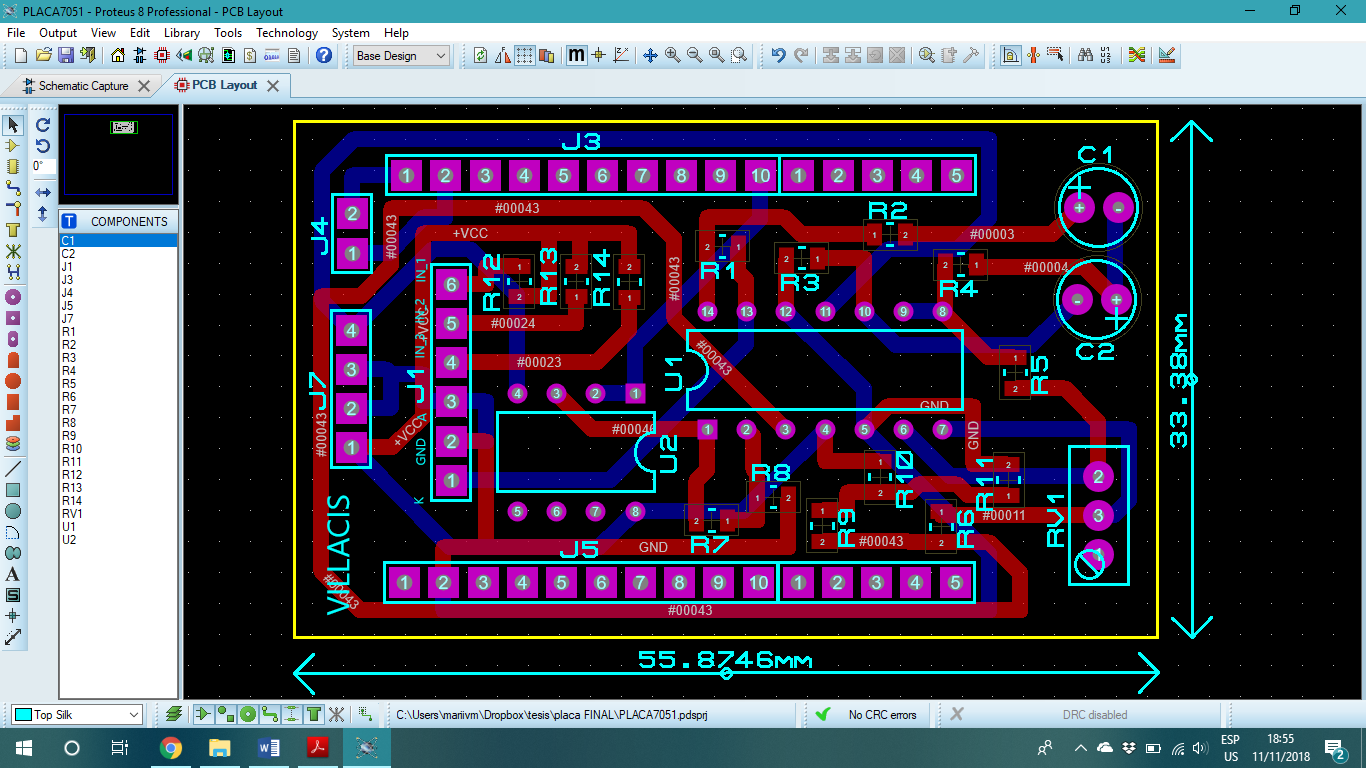 Placa de 3.33 cm de largo y 5.58 cm de ancho
La alimentación del dispositivo está distribuida en dos etapas:
1 batería LiPo de 3.7 V con una corriente de 850 mAh que alimenta a la tarjeta 
2dos baterías LiPo de 3.7 V a una corriente de 250 mAh para la etapa analógica
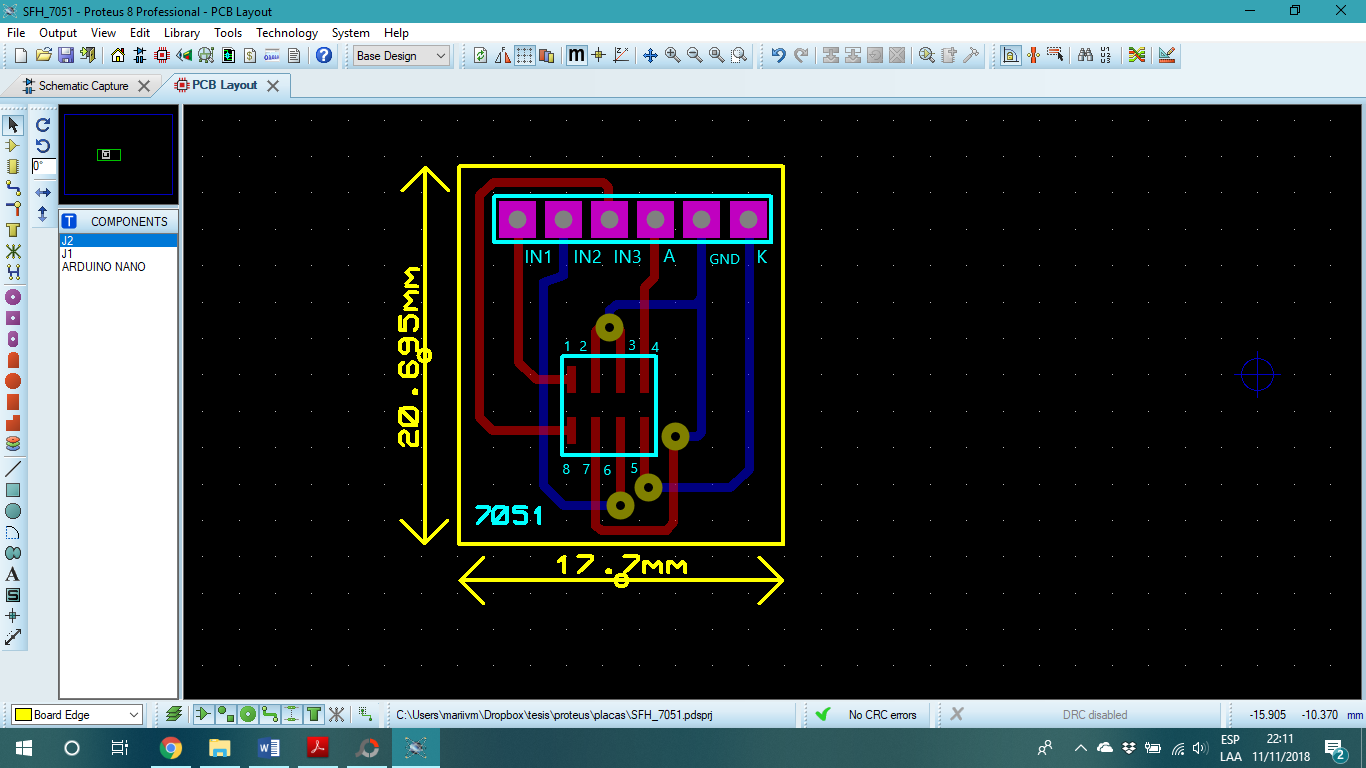 Placa 2.06 cm de largo y 1.77 cm de ancho

Colocado individualmente de todo el sistema y conectado 
       a la placa por medio de un bus de datos
30
Implementación del hardware
Diseño de la placa
Etapa de sensado
Sistema de adquisición de señales PPG
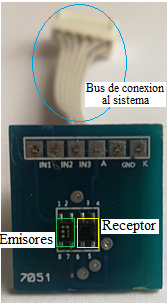 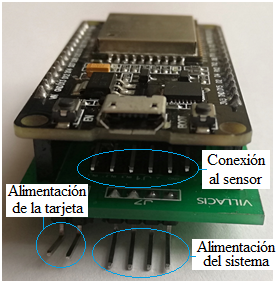 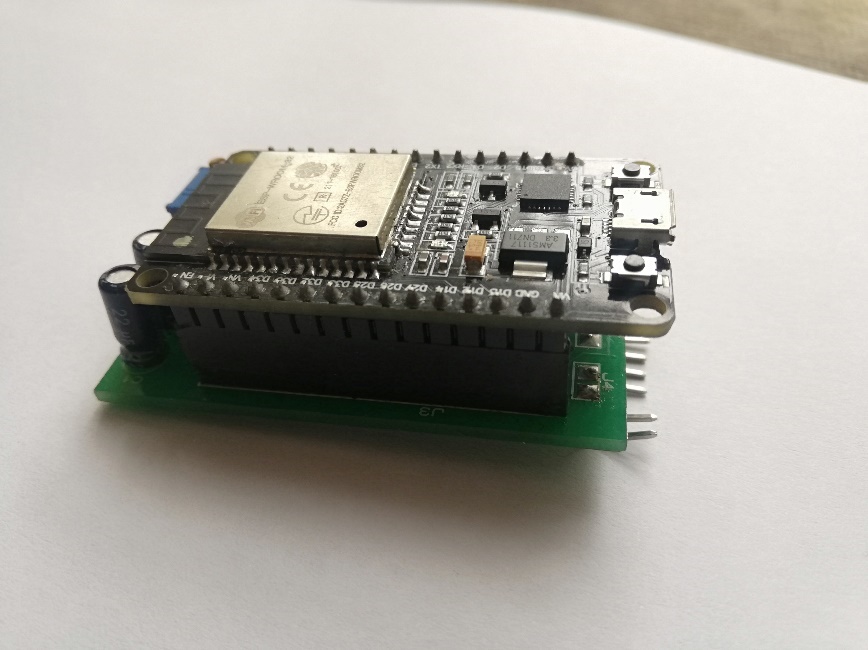 31
Implementación del hardware
Diseño físico del dispositivo
Caja del sistema
Caja de la configuración
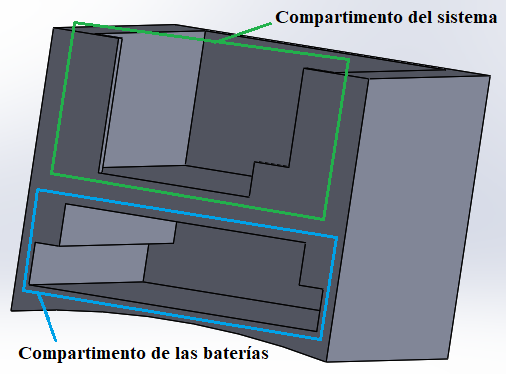 Sistema unificado
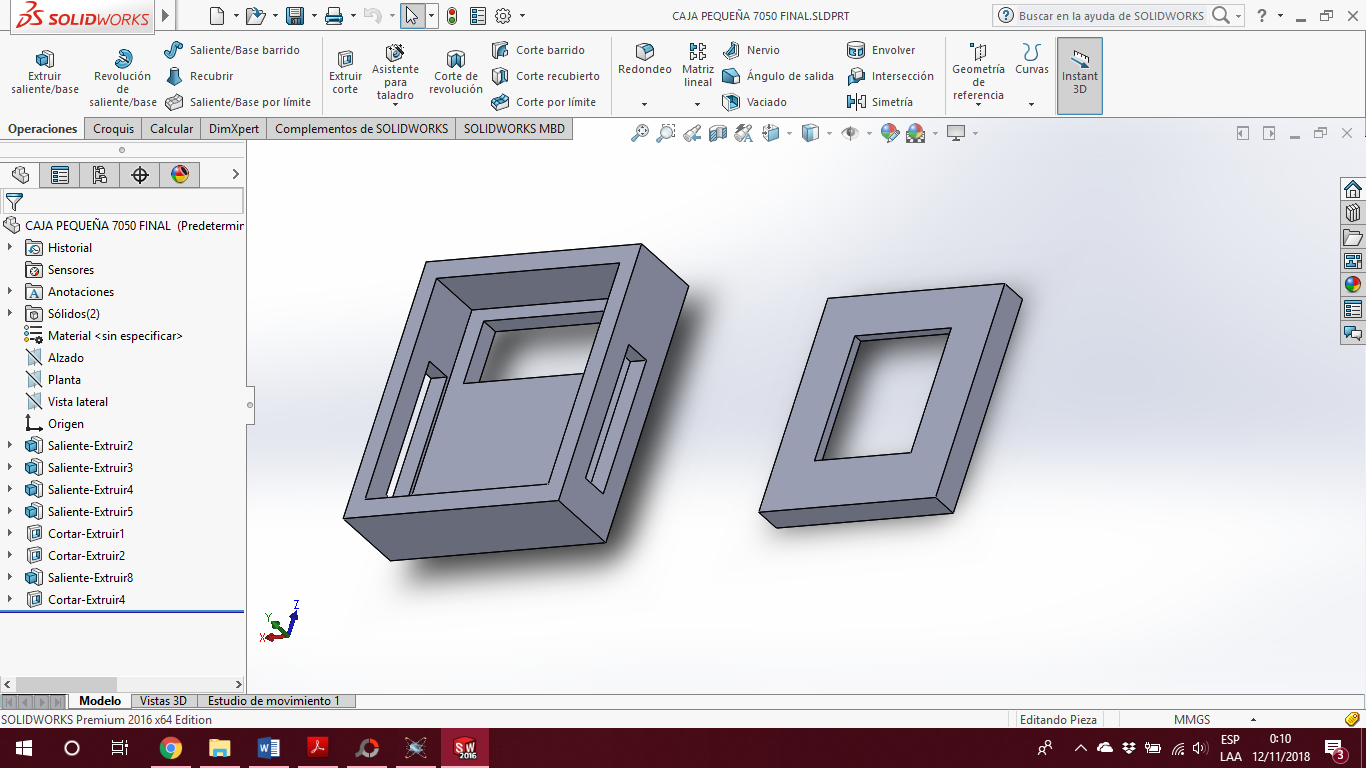 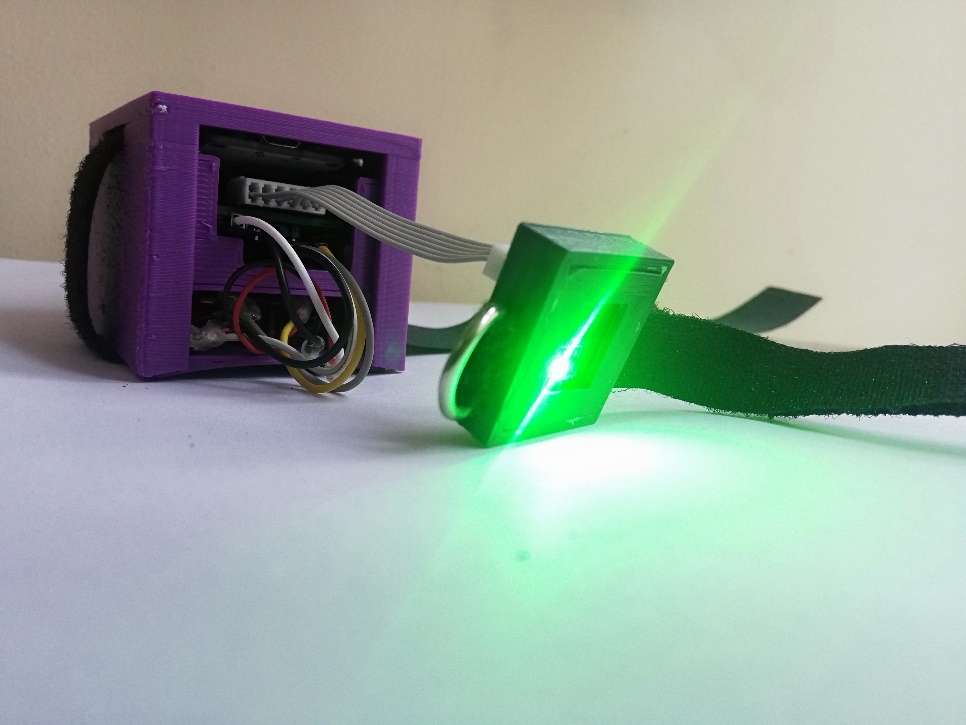 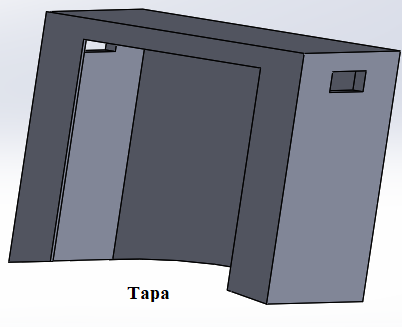 Dimensiones: 2.6 cm de ancho, 2.8 cm de largo y 1.8 cm de alto
Dimensiones:5.1 cm de ancho, 7.2 cm de largo y 4.7 cm de alto
32
[Speaker Notes: La carcasa del dispositivo cuenta con dos etapas, la caja que contendrá únicamente al sensor y la caja que llevara el sistema en sí, es decir, la placa de adquisición de señales, la etapa digital y las baterías. Ambas cajas fueron diseñadas por medio del software SolidWorks 2016 
La caja perteneciente al sensor fue diseñada de tal manera que este tenga un adecuado contacto con la piel y ajustable a la muñeca del usuario por medio de una correa de velcro. En la parte inferior cuenta con una ventana de salida para el sensor y en la parte superior una salida para el bus de datos
caja del sistema fue diseñada con tres compartimentos separados, el primero donde se pueden colocar las tres baterías una sobre otra y con una salida para los cables de conexión ,el segundo correspondiente al sistema de adquisición de la señal y al sistema de procesamiento digital, con una cavidad de entrada para las conexiones del bus de datos del sensor y las baterías, y por último, se tiene una tapa que cubre a todos los componentes dejando todo como un solo sistema, en la parte inferior se definió una curvatura para brindar mayor comodidad al usuario y  estabilidad del equipo]
Diseño de la aplicación móvil
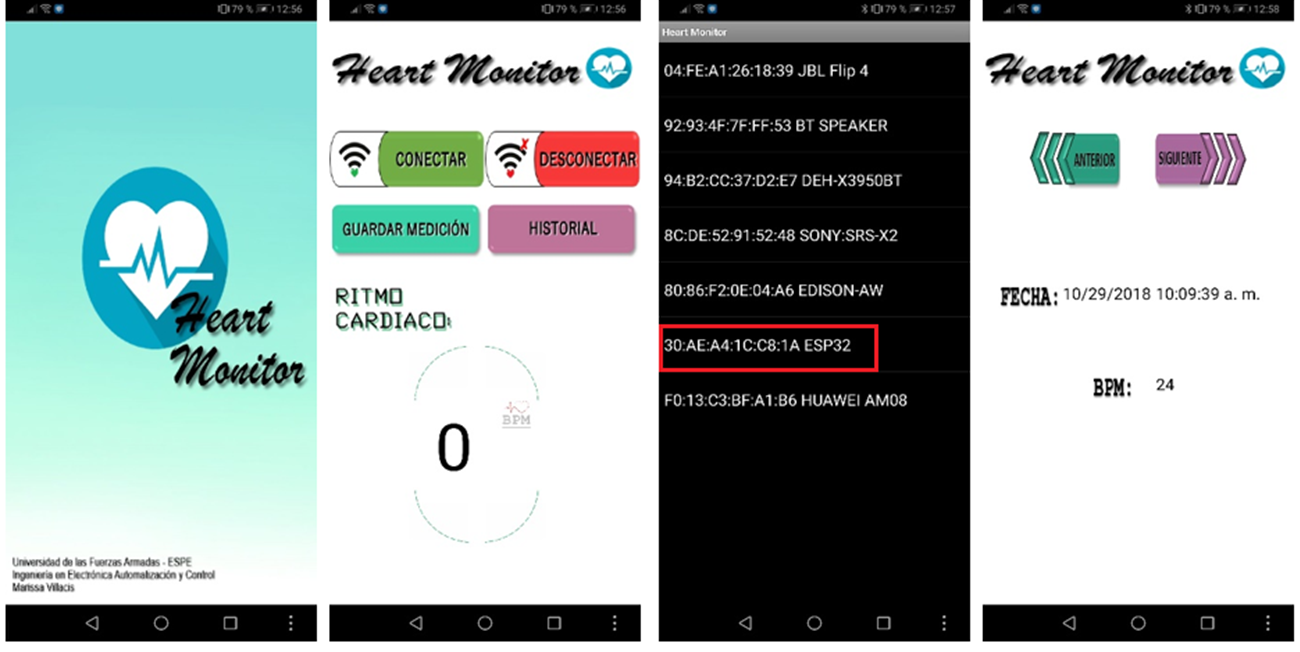 33
[Speaker Notes: Los resultados del ritmo cardiaco de la persona se envían por medio de conexión bluetooth desde el dispositivo a una aplicación Android diseñada en AppInventor, compuesta por cuatro pantallas.]
Señal entregada por el dispositivo
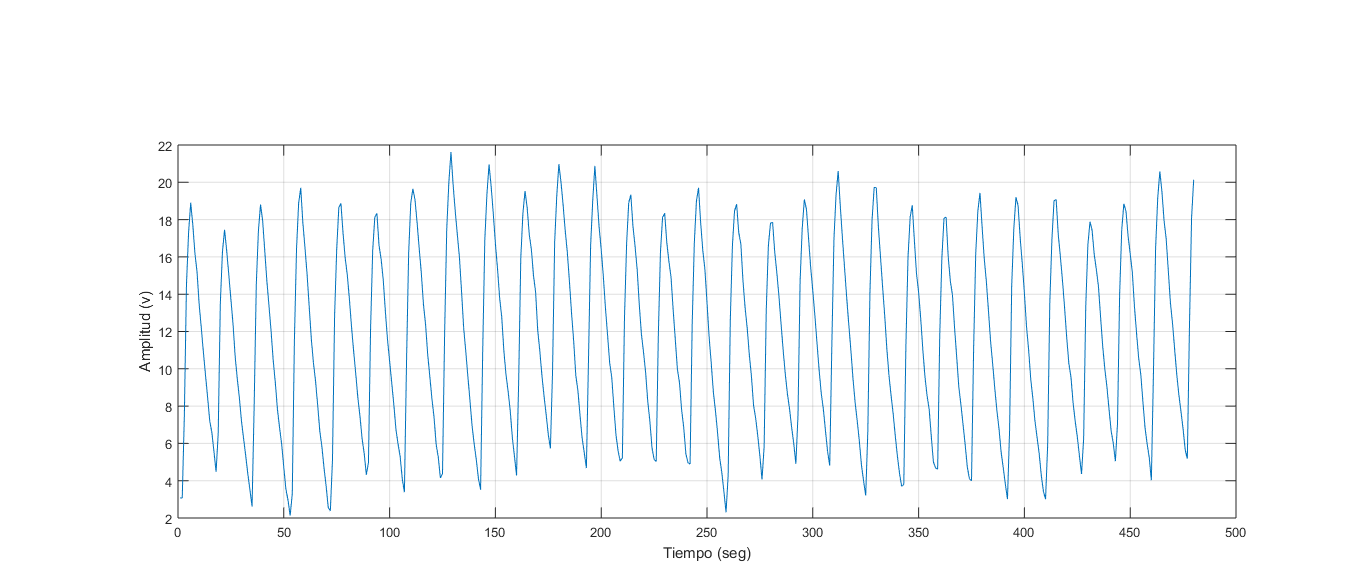 34
[Speaker Notes: Los resultados del ritmo cardiaco de la persona se envían por medio de conexión bluetooth desde el dispositivo a una aplicación Android diseñada en AppInventor, compuesta por cuatro pantallas.]
Selección de la configuración para el prototipo
Movimiento 3
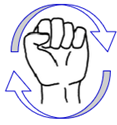 Movimiento aleatorio de los dedos
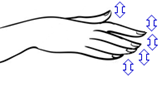 Movimiento 4
Rotación de la muñeca
Con el fin de complementar la etapa analógica, se procedió a inducir ruido voluntariamente al dispositivo para de esta manera identificar frecuencialmemte los rangos en los que deben trabajar los filtros digitales.
35
[Speaker Notes: Para este análisis se utilizó dos prototipos iguales colocados en los dos brazos de la persona, el brazo izquierdo establecido como referencia, al cual no fue afectado por el ruido del movimiento, es decir, con el brazo quieto y el brazo izquierdo con el cual se realizó los cuatro movimientos establecidos.
Para cada tipo de movimiento se tomó cuatro muestras, en un intervalo de 30 segundos con su respectiva señal de referencia por medio del software MATLAB, a una frecuencia de muestreo de 16 Hz.]
Filtrado digital
Filtrado digital
Movimiento 1
Movimiento 3
Movimiento 4
Movimiento 2
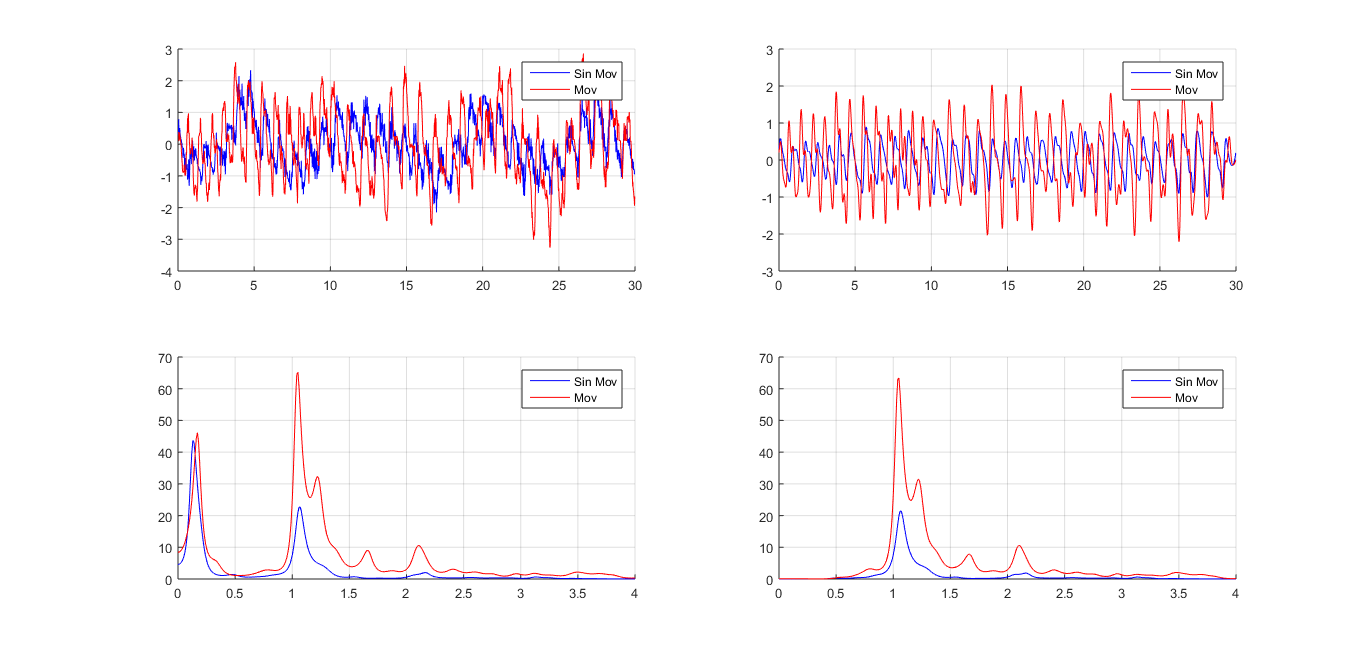 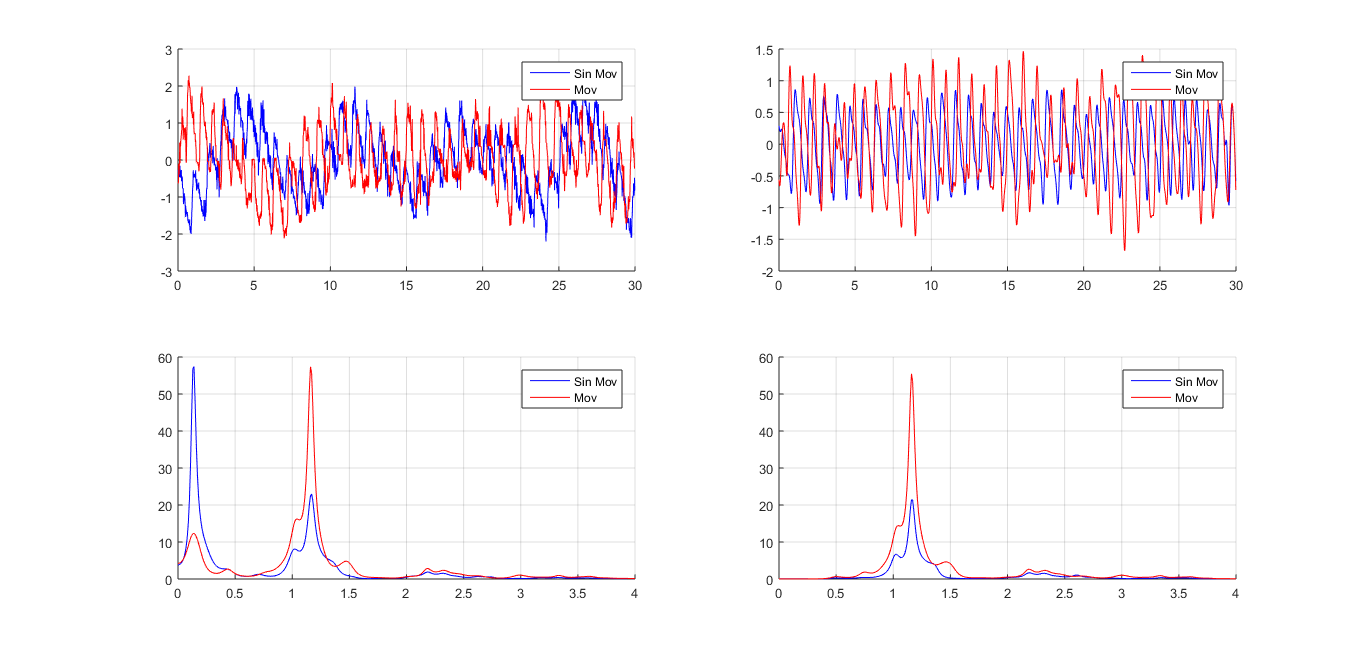 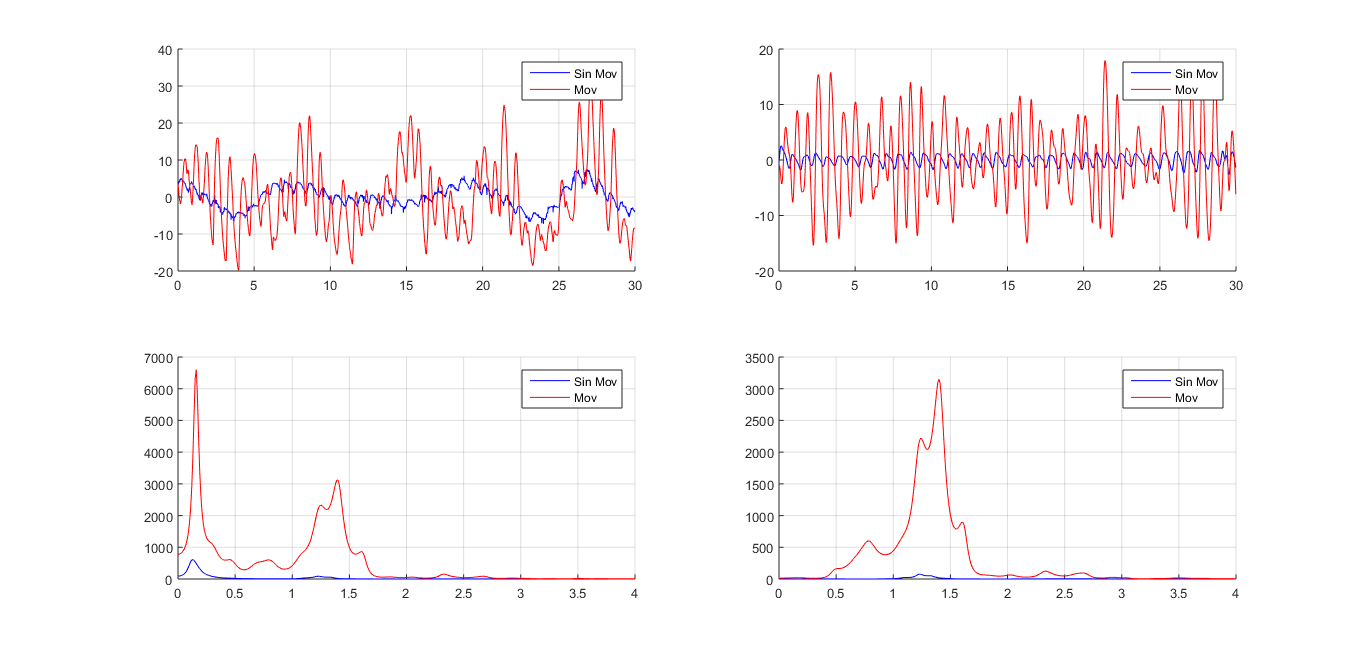 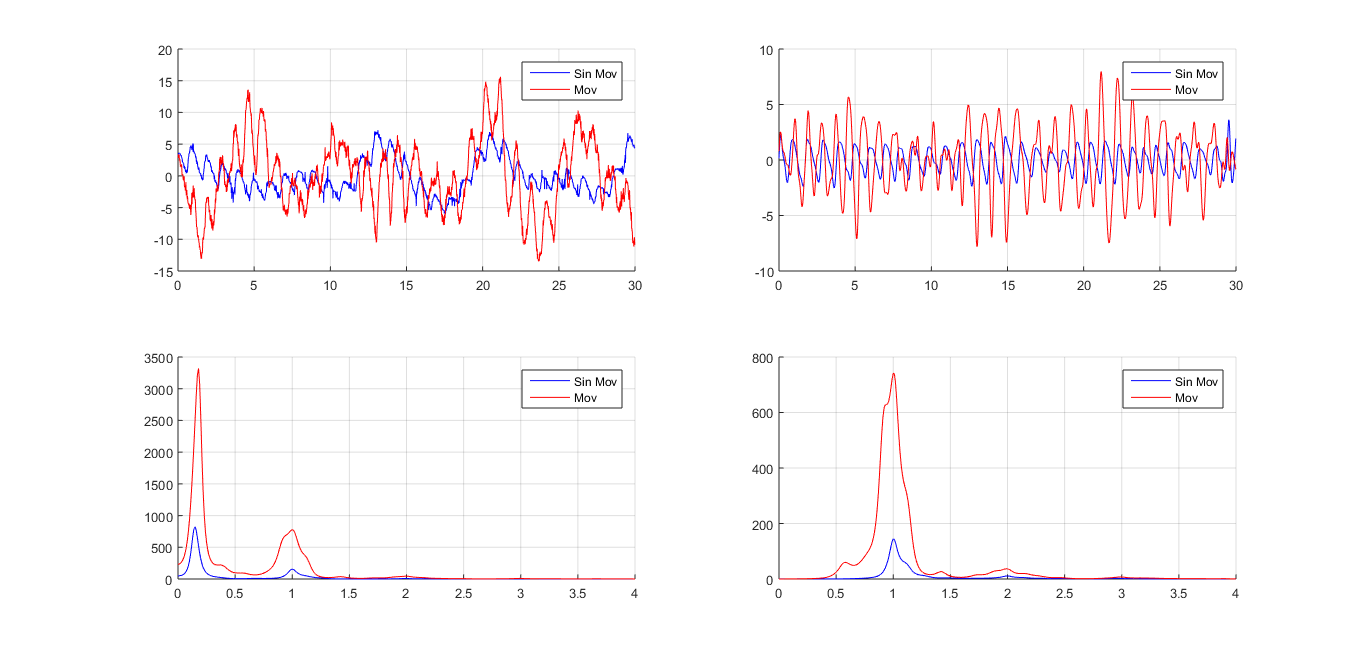 36
[Speaker Notes: El filtrado digital de las señales se realizó por medio de MATLAB, siguiendo los parámetros determinados en la Tabla 13. Los filtros fueron tipo IIR y la banda de frecuencias se delimitó según la respuesta de las señales PPG anteriormente indicadas entre 0.5 a 5 Hz.]
Filtrado digital
Filtrado digital
37
Filtrado digital
Filtrado digital
Filtro pasa bajos
Filtro pasa altos
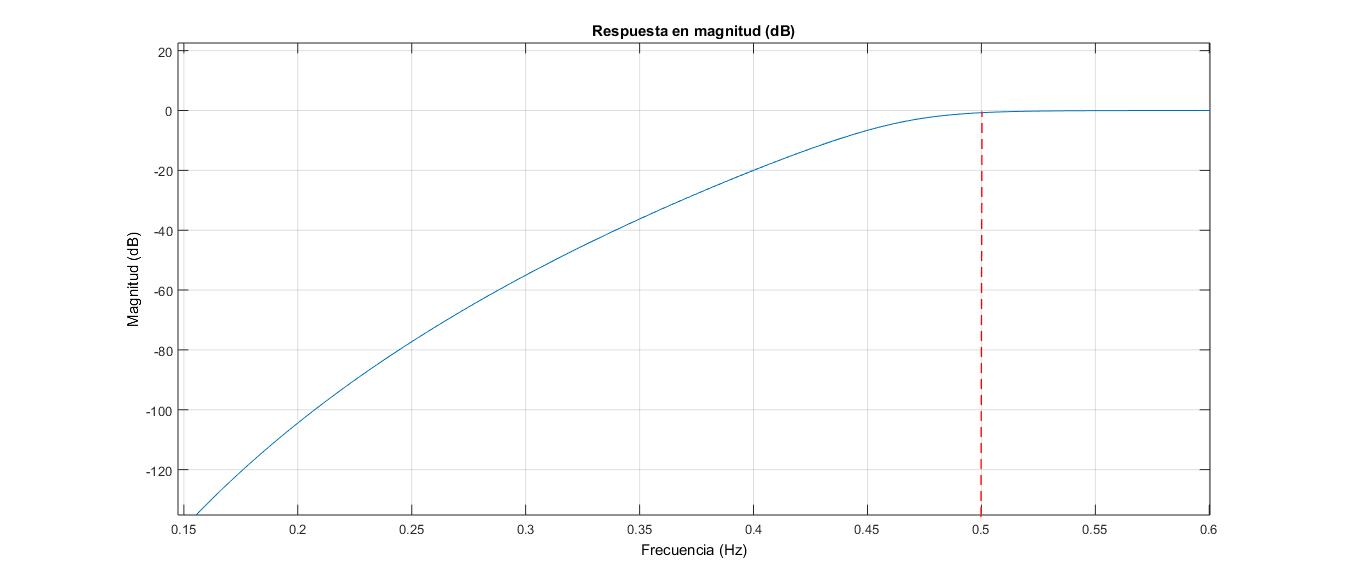 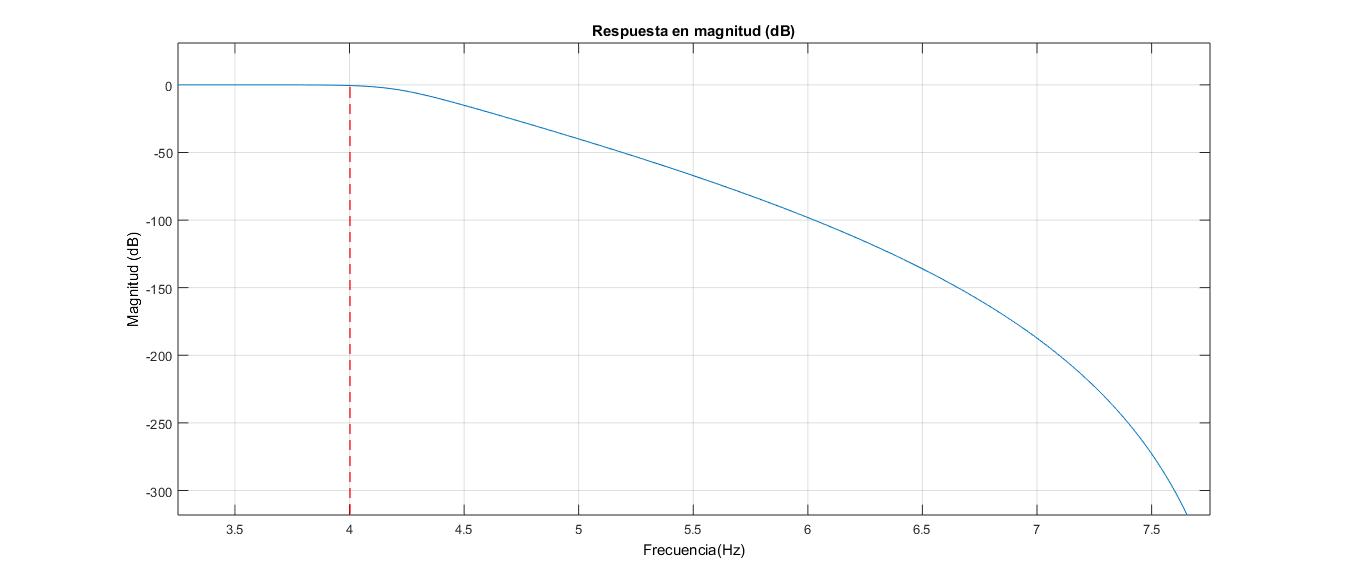 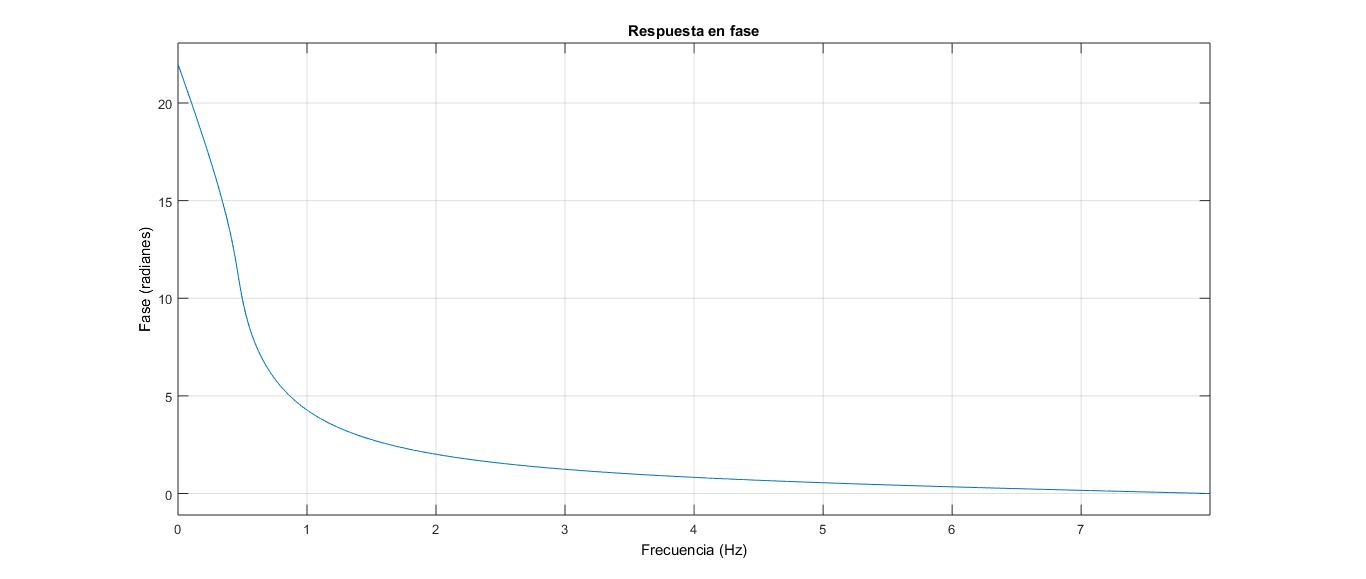 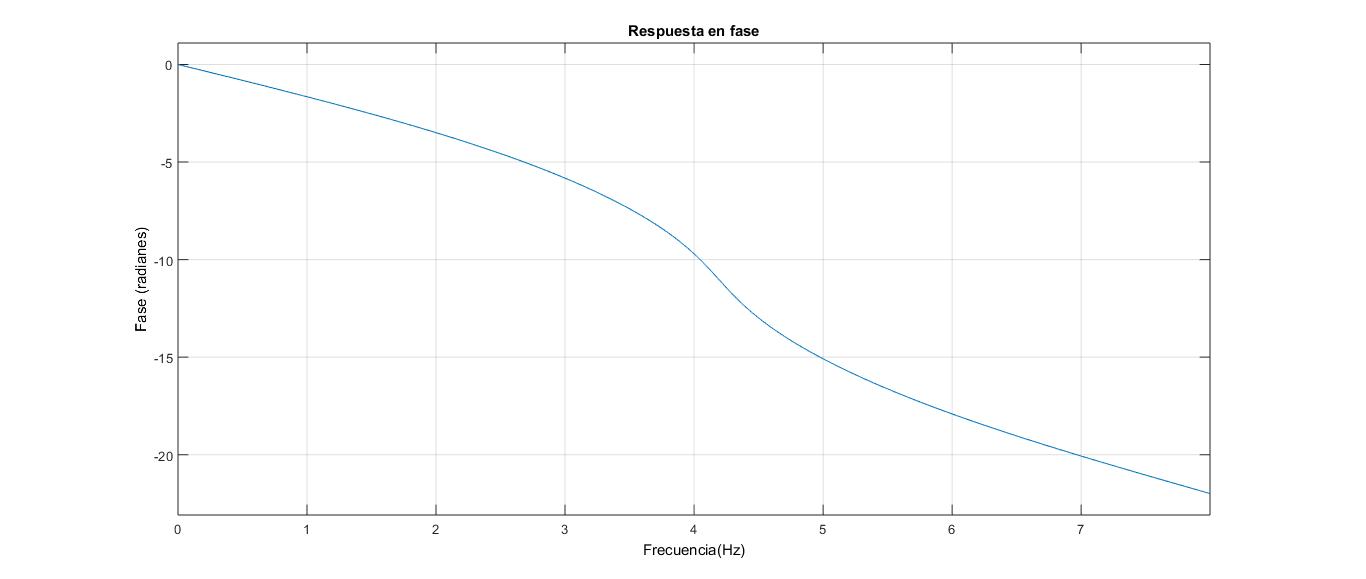 38
Pruebas de funcionamiento
39
[Speaker Notes: Para comprobar el correcto funcionamiento del dispositivo, se realizaron varias mediciones en estado basal, los cuatro movimientos establecidos y en condiciones diferentes de la vida diaria. Para esto se estableció que el wearable para el sensado de frecuencia cardiaca entregue resultados cada 20 segundos, mientras se midió el pulso manualmente por medio de la arteria carótida. Tomando el valor real de pulsaciones y no una estimación por minuto como funcionaria normalmente. Para cada uno de los casos se tomó 10 muestras y se calculó su error relativo]
En el presente trabajo de investigación se realizó un estudio para el diseño e implementación de un sensor basado en la técnica de fotopletismografía, analizando el comportamiento de varias configuraciones de emisores y receptores de tres longitudes de onda diferentes, luz verde: 500 – 550 nm, luz roja: 645 – 700 nm y luz infrarroja: 750 nm – 1 mm, con el fin de crear un wearable para el monitoreo del ritmo cardíaco de una persona en movimiento.
Análisis de la posición para el sensor PPG del sistema de medición de frecuencia cardiaca
Para el análisis de correlación, magnitud cuadrada de coherencia y relación señal – ruido, se hizo el registro de tres muestras de señal PPG a una frecuencia de muestreo de 256 Hz con la duración de un minuto por cada configuración en cada una de las posiciones en la muñeca y una señal de referencia adquirida en el dedo índice del mismo brazo sin movimiento. Todas las señales fueron almacenadas en un vector por medio de la tarjeta Discovery STM32F407, procesadas y filtradas digitalmente con un filtro pasa altos a 0.5 Hz y un filtro pasa bajos a 15 Hz  por medio del software MATLAB, determinando que en la parte superior de la muñeca o posición 1 se tiene una mejor respuesta en tiempo y frecuencia con un coeficiente de correlación de 0.8935 y un coeficiente de MSC de 0.9941, y que las señales son menos afectadas por el ruido ambiental con una SNR de 1.6817.
40
Estudio de las configuraciones de hardware para la obtención de señales PPG
Por medio de estudio realizado se determinó a la configuración 11 con tres emisores de luz verde y un receptor de fotodiodo como el sensor para la implementación del wearable de presión sanguínea continua ya que obtuvo la mayor repetibilidad y exactitud en los resultados obtenidos de respuesta temporal y frecuencia, con coeficientes de correlación y MSC de 0.7486 y 0.9944 respectivamente. Su respuesta ante el ruido fue aceptable con una SNR de 3.2858.
De acuerdo con la literatura la longitud de onda de 500 a 550 nm o luz verde es absorbida por la hemoglobina y la oxihemoglobina reflejando una mayor potencia con respecto a la luz roja que va desde 645 – 700 nm y es absorbida solo por la hemoglobina, esto fue comprobado por medio de las configuraciones 7 (un emisor de luz roja), 8 (dos emisores de luz roja) y 9 (un emisor de luz roja y un emisor de luz verde), de cuales las dos primeras obtuvieron una SNR menor con respecto a la tercera en la que se incluyó un componente de luz verde.
  Se concluyó que la luz verde es la menos afectada por los factores de movimiento, porque al ser absorbida por la hemoglobina y oxihemoglobina cuenta con una mayor potencia de la señal con respecto a la potencia del ruido, estableciendo que se tiene mejores resultados cuando la penetración en la piel es menor.
41
Con el fin de compensar las posibles pérdidas en la etapa analógica se diseñó un filtro pasa altos digital IIR Butterworth de orden 14 con una frecuencia de paso de 0.5 Hz y una frecuencia de parada de 0.4 Hz y un filtro pasa bajos digital IIR Butterworth de orden 14 con una frecuencia de paso de 4 Hz y una frecuencia de parada de 5 Hz, eliminando al máximo el ruido producido por el movimiento.
Para verificar el correcto funcionamiento del dispositivo se determinaron dos tipos de pruebas, introduciendo ruido a la señal PPG voluntaria e involuntariamente. Se comparo las pulsaciones en un intervalo de 20 segundos entregadas por medio de la aplicación y las pulsaciones medidas manualmente por medio de la arteria carótida, obteniendo un promedio de error menor a 7%.
Para las primeras pruebas se realizó los cuatro movimientos analizados, determinando que el movimiento giratorio de la muñeca afecta altamente a las medicines del sistema, con un error de hasta 6 pulsaciones por lo que se recomienda no realizar esta acción durante el sensado de la frecuencia cardiaca ya que se considera como una condición extrema.
Para las segundas pruebas se determinó 7 escenarios de la vida diaria, obteniendo un promedio de error de hasta 1 pulsación para actividades normales y hasta 3 pulsaciones durante actividad física, determinando el correcto desempeño del sistema.
42